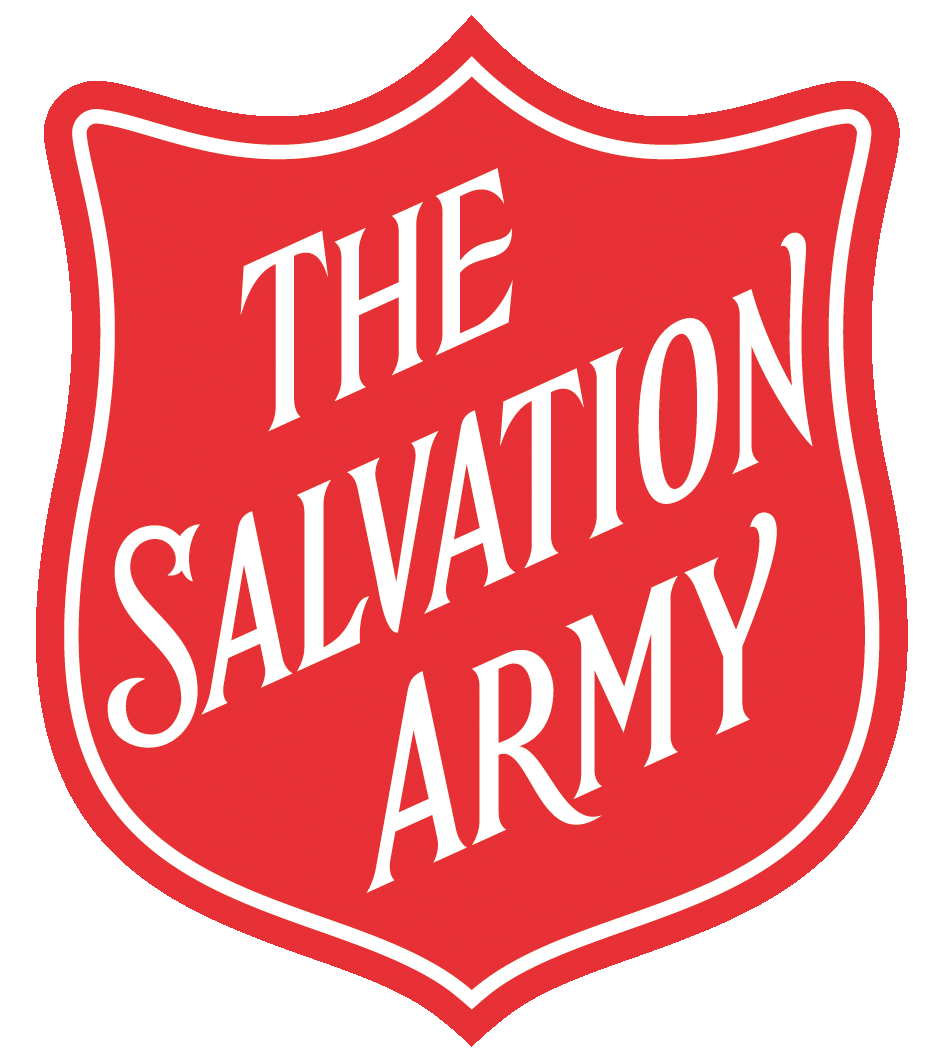 Coronavirus Response
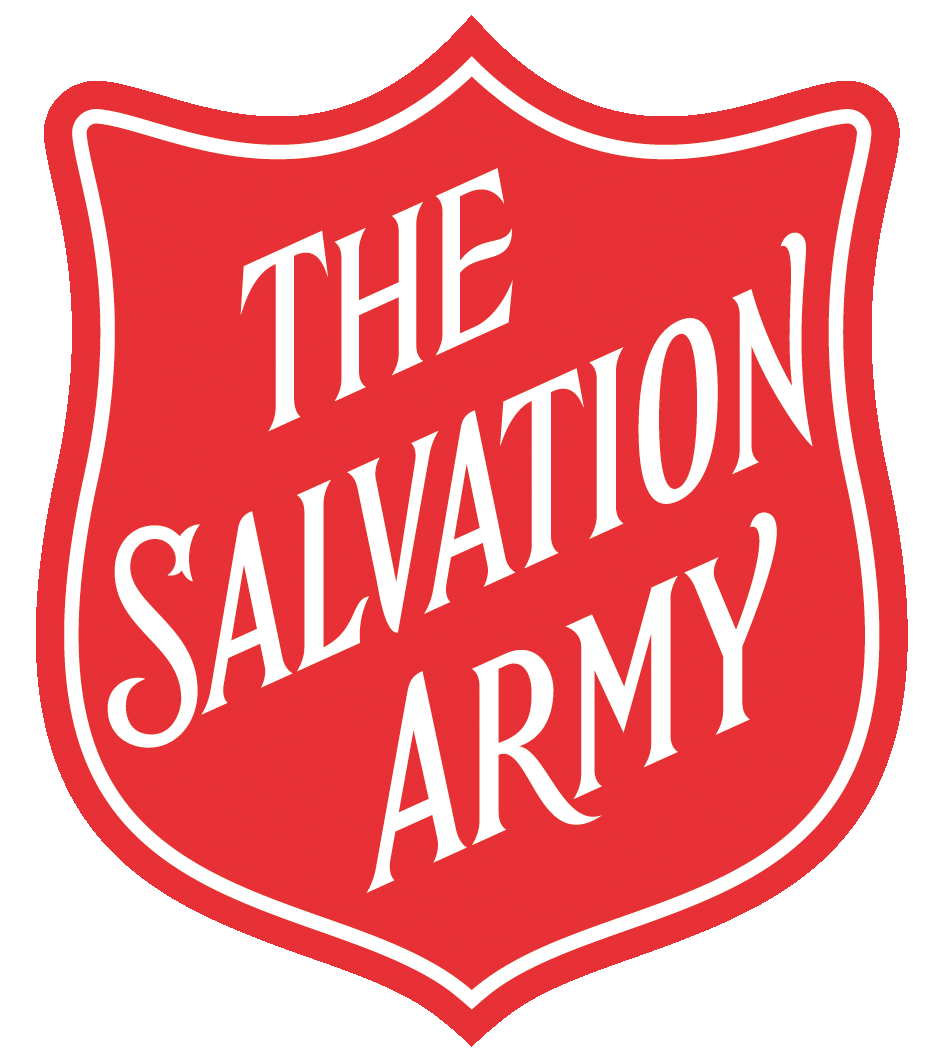 Food banks
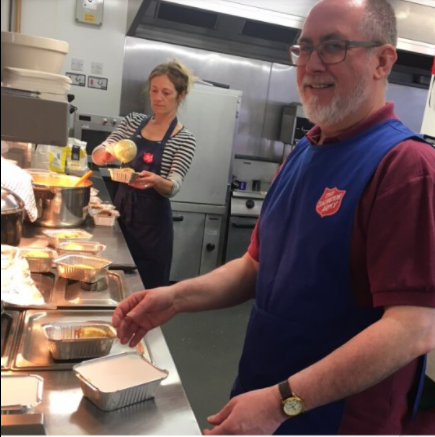 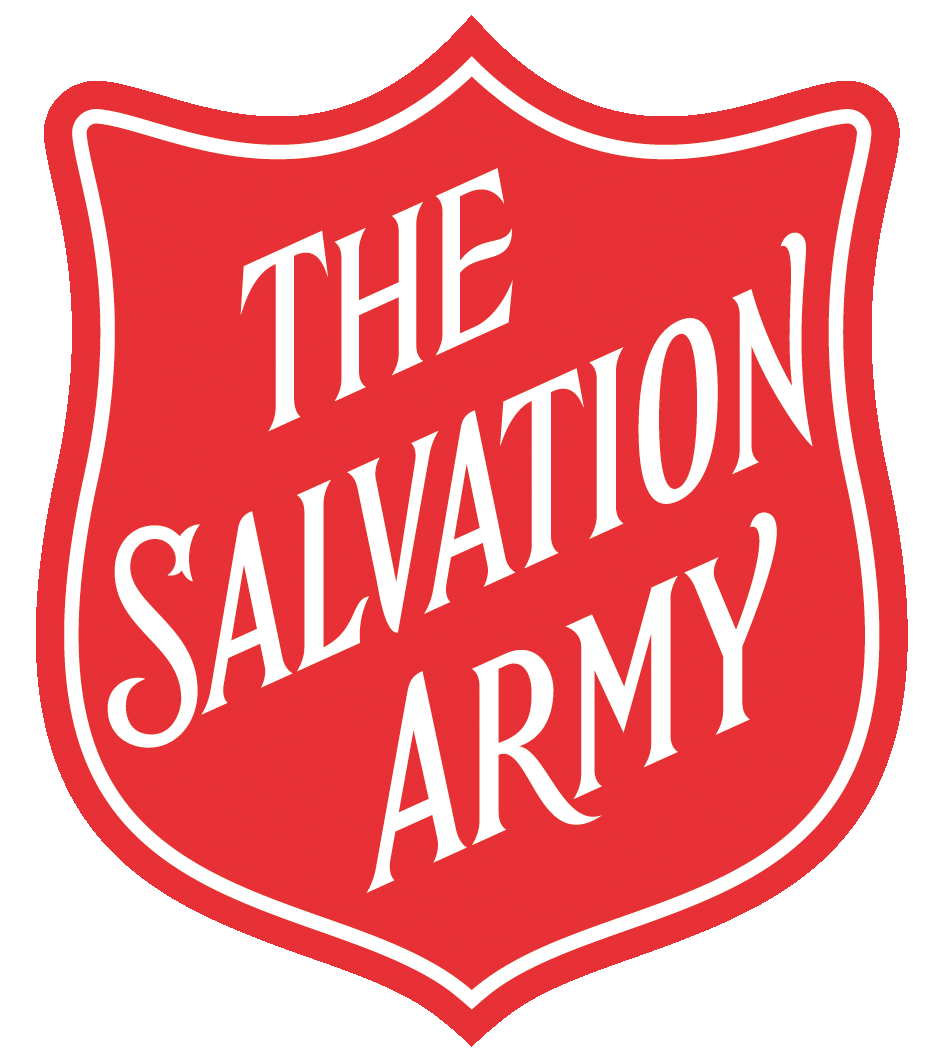 Hot meals
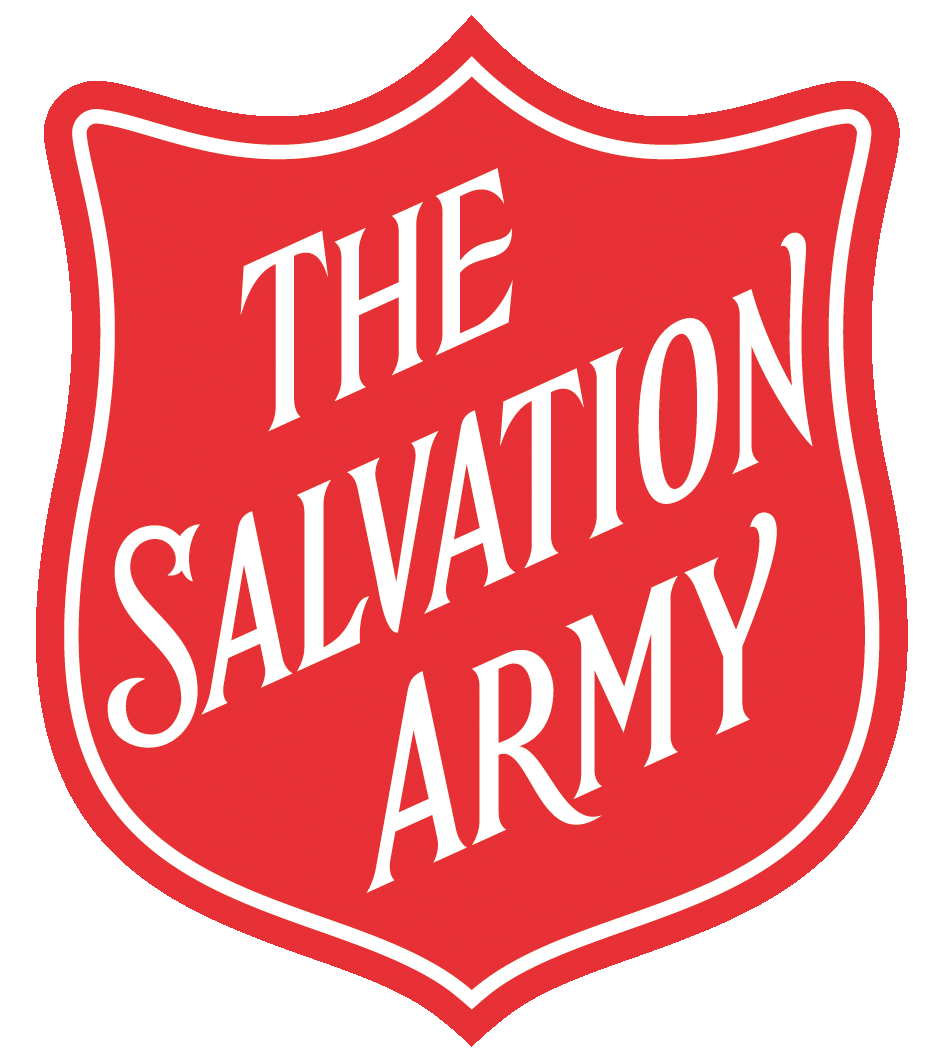 Fundraising
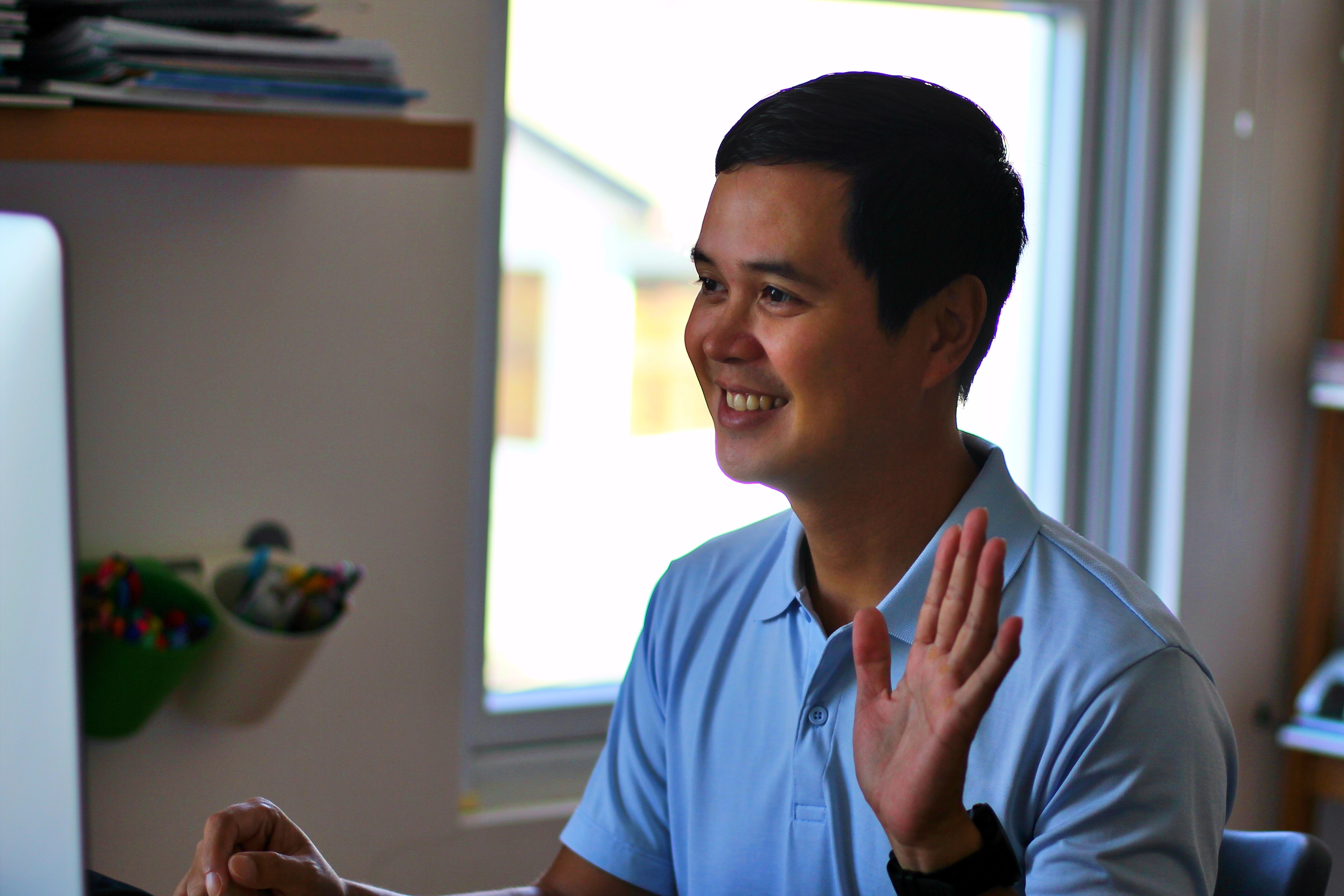 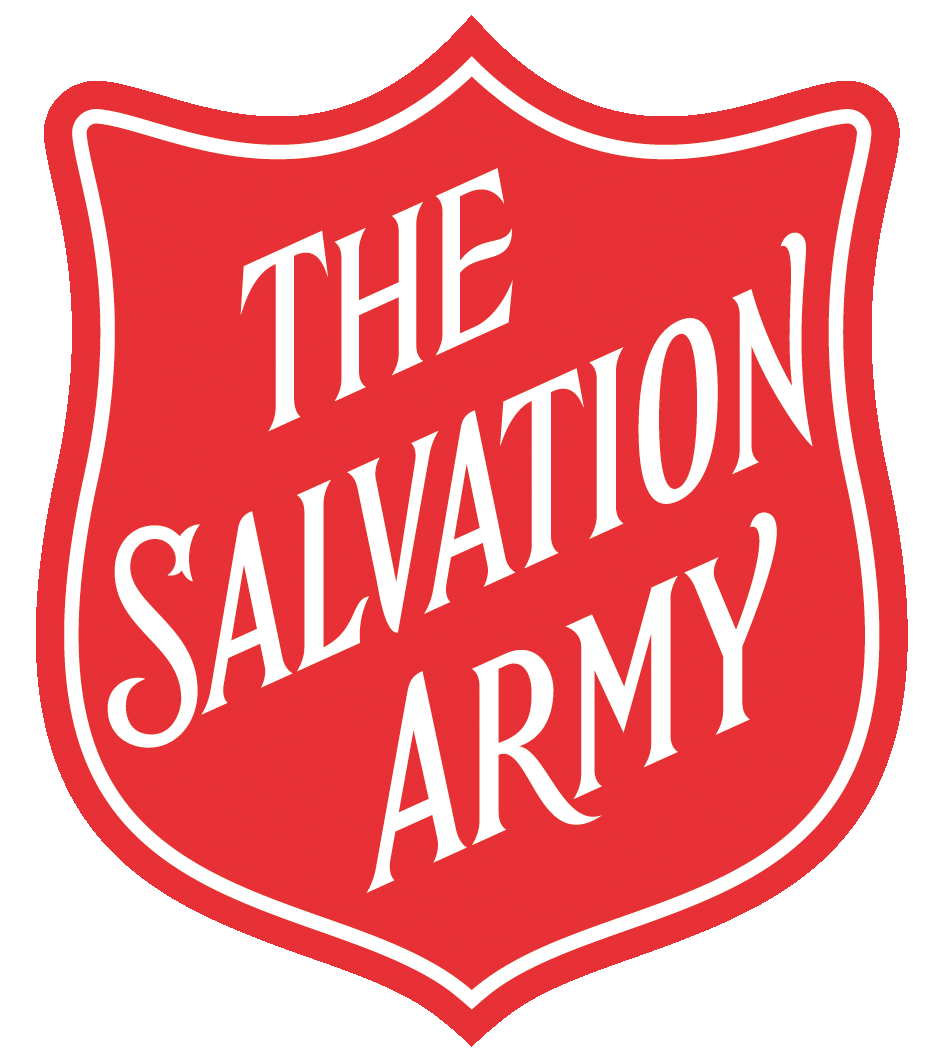 Online support and training
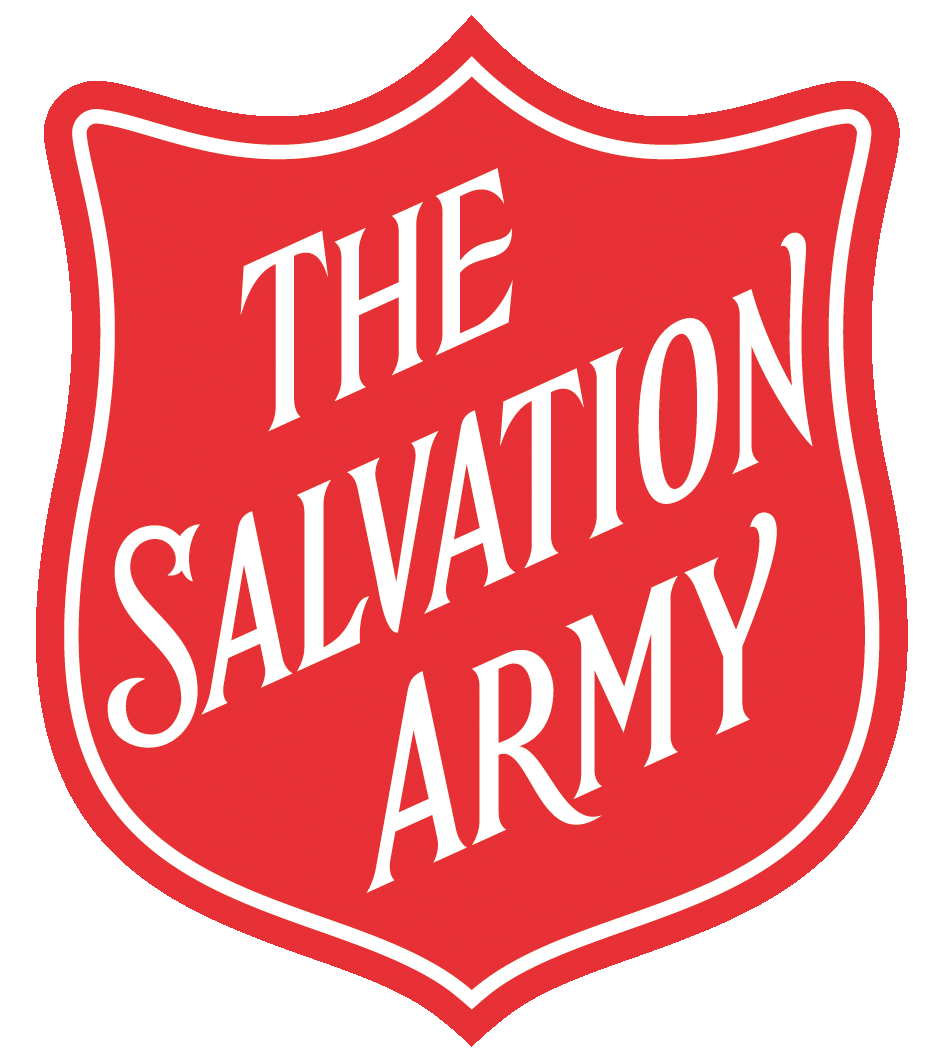 Volunteering
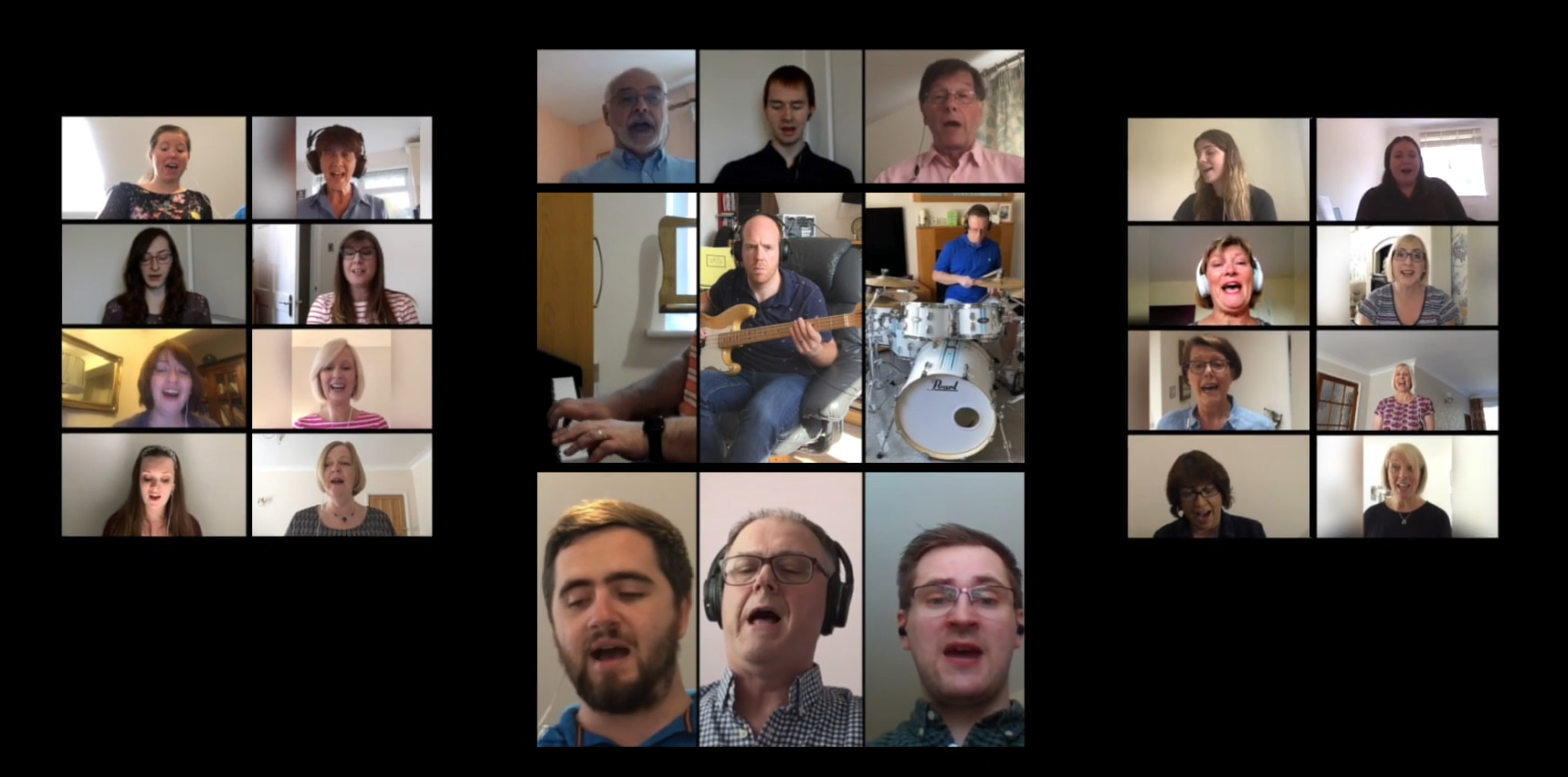 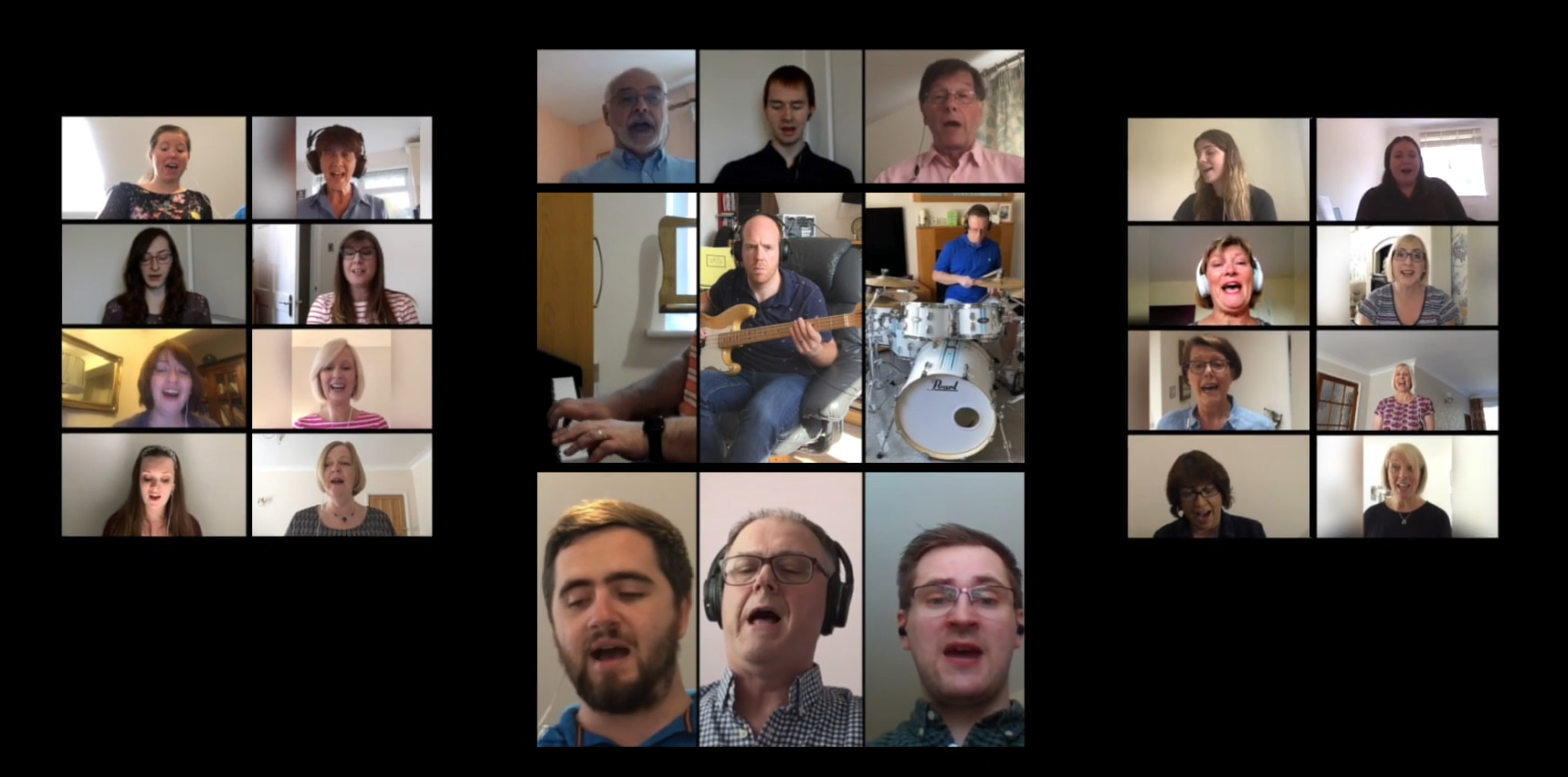 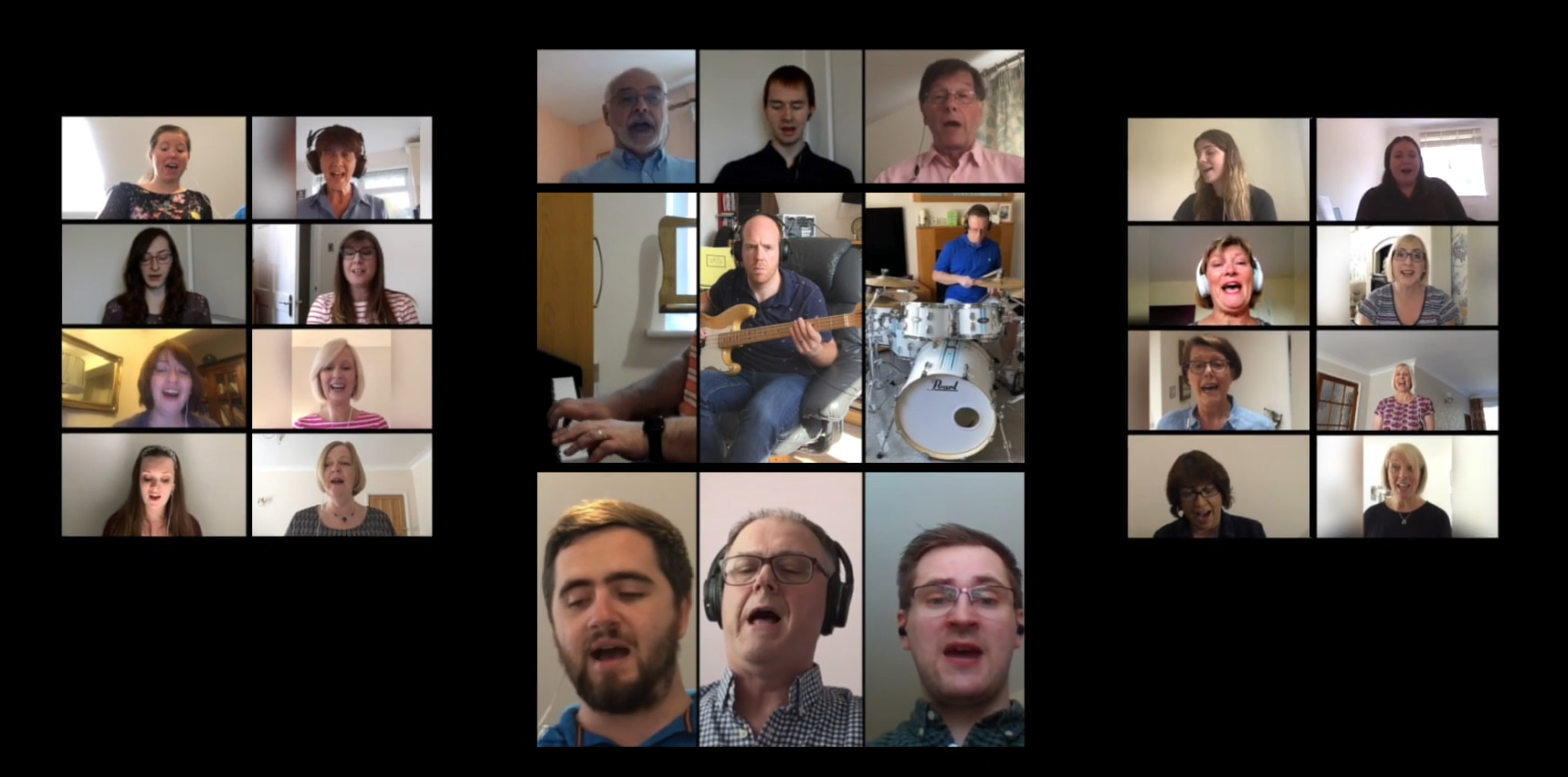 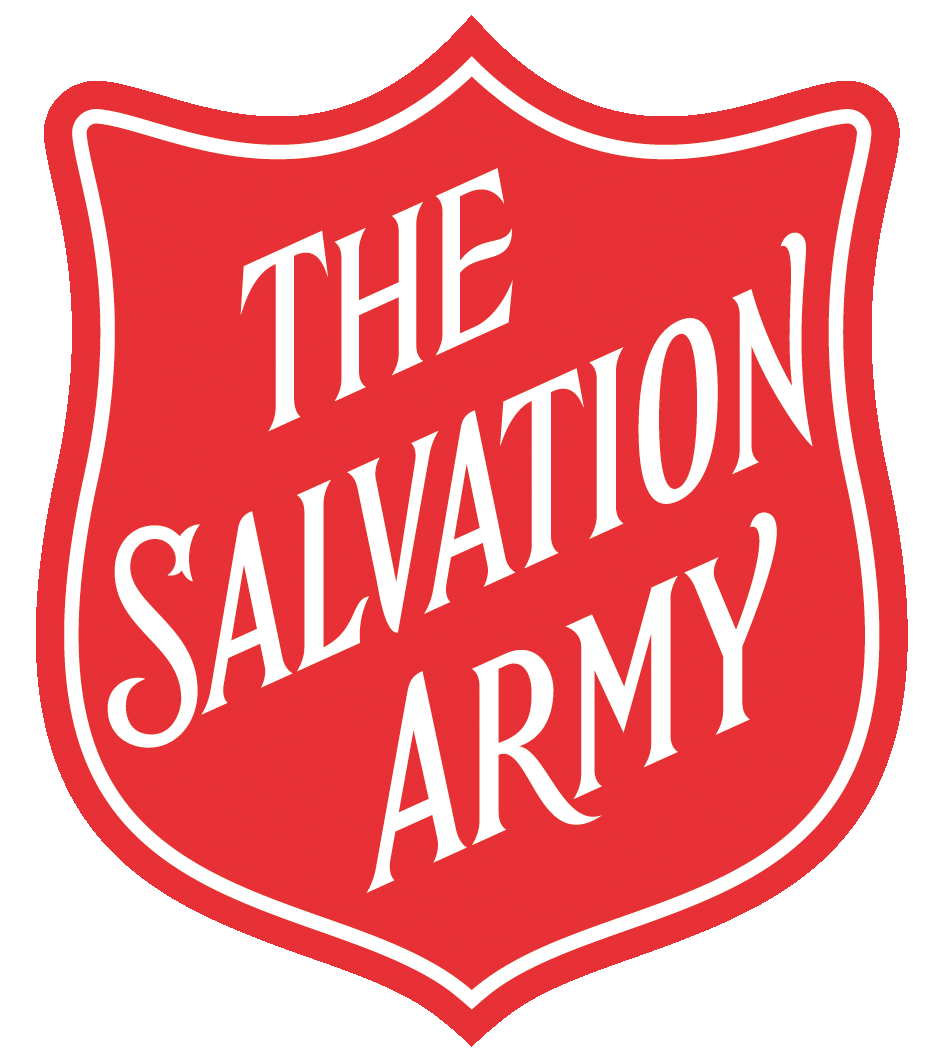 Online church
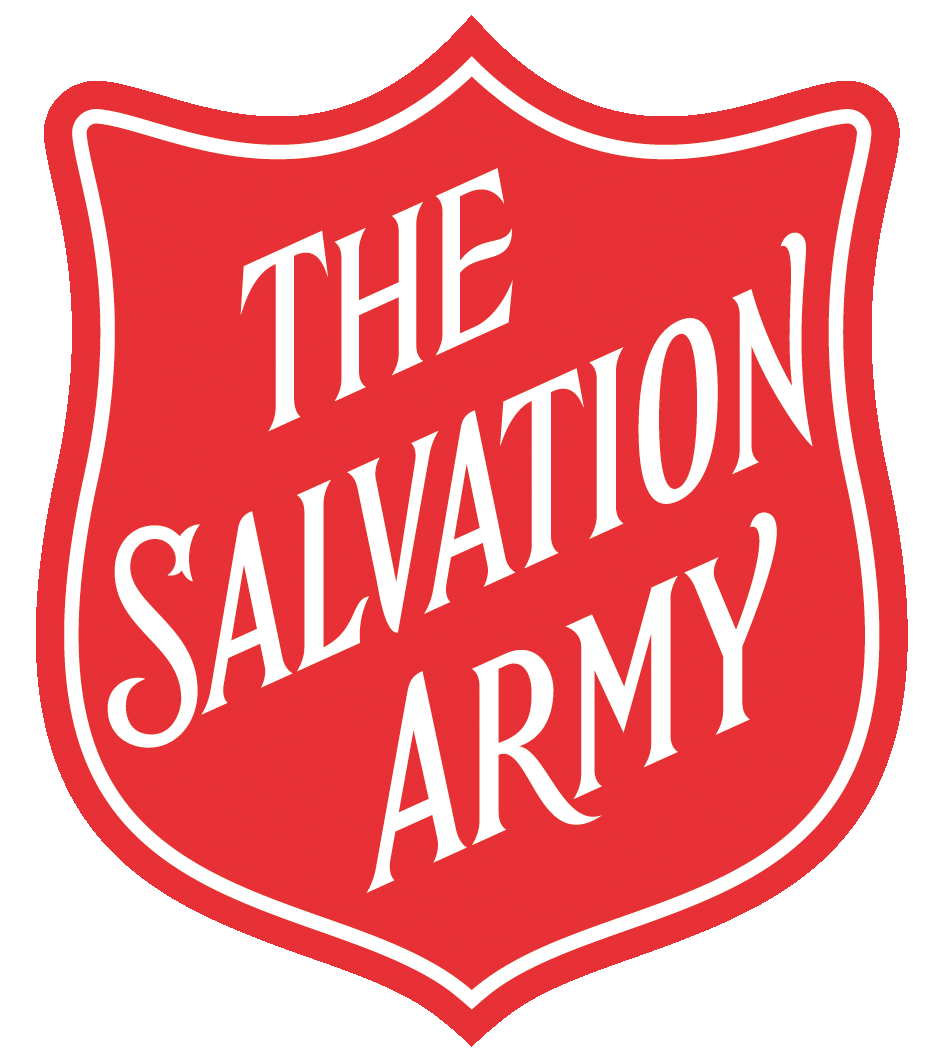 Emergency support
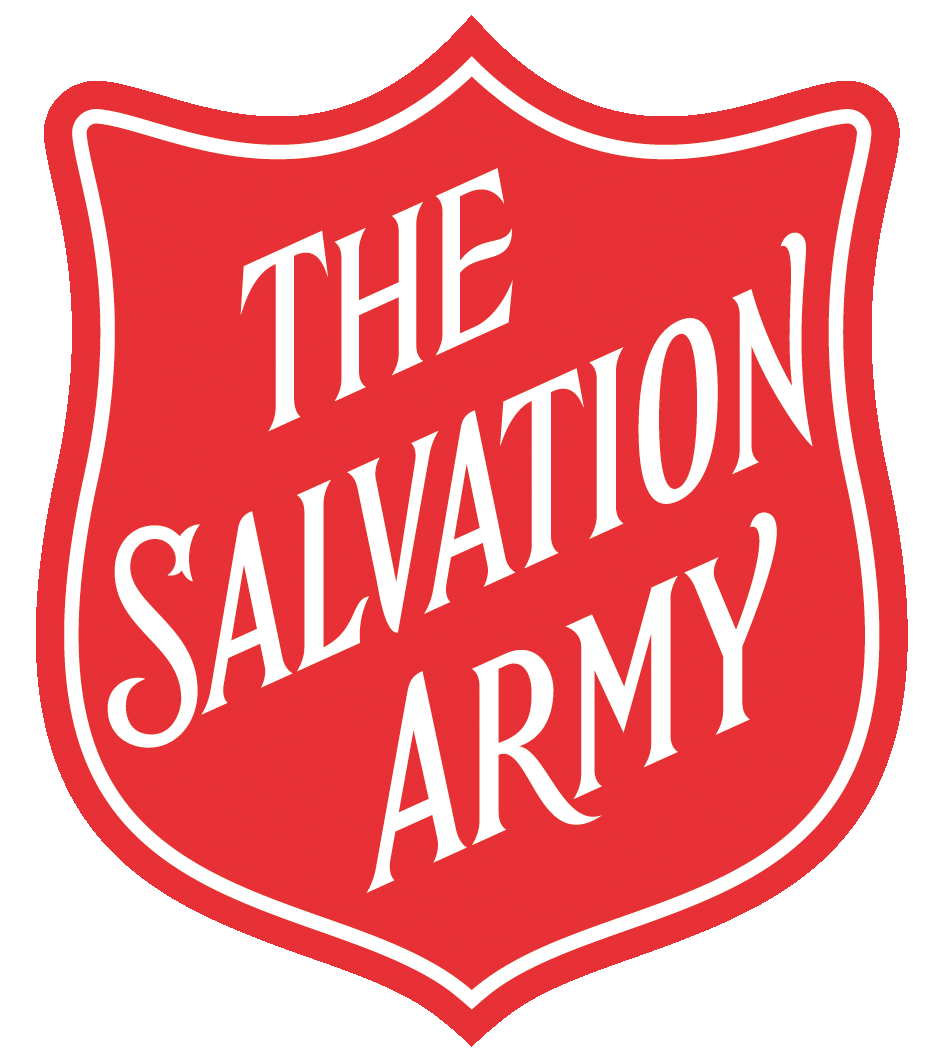 International
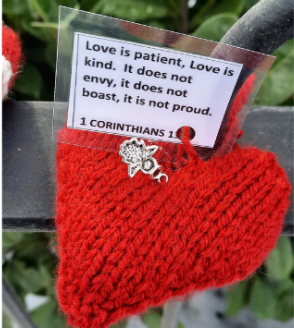 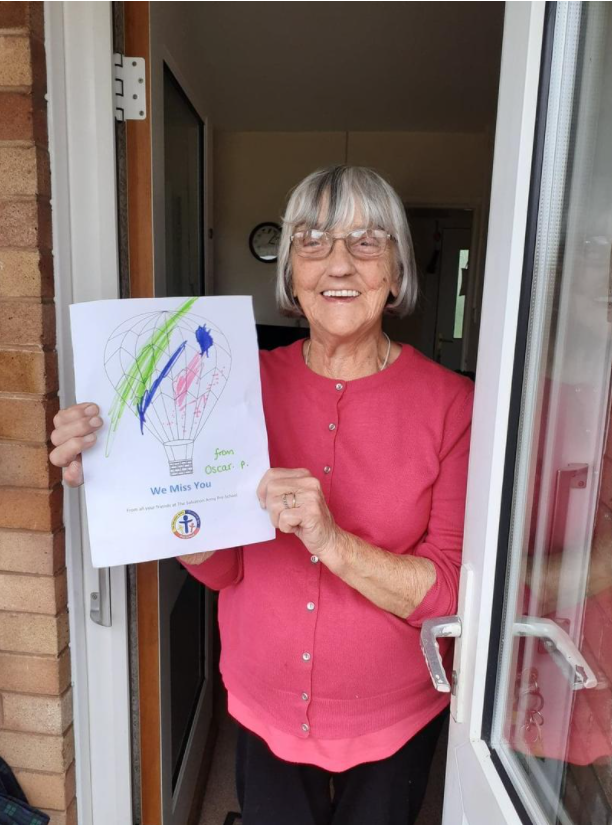 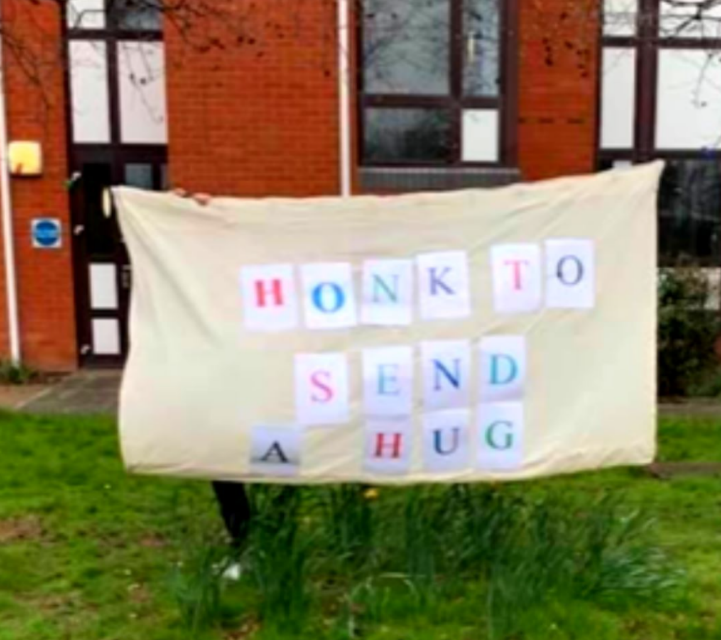 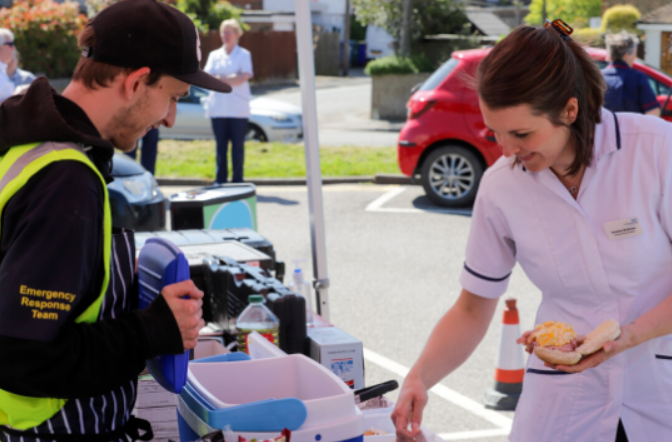 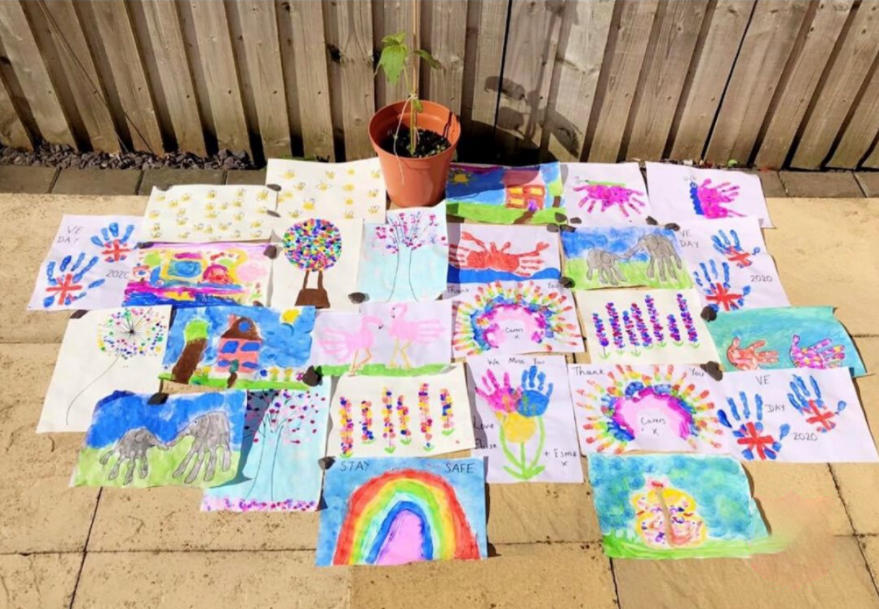 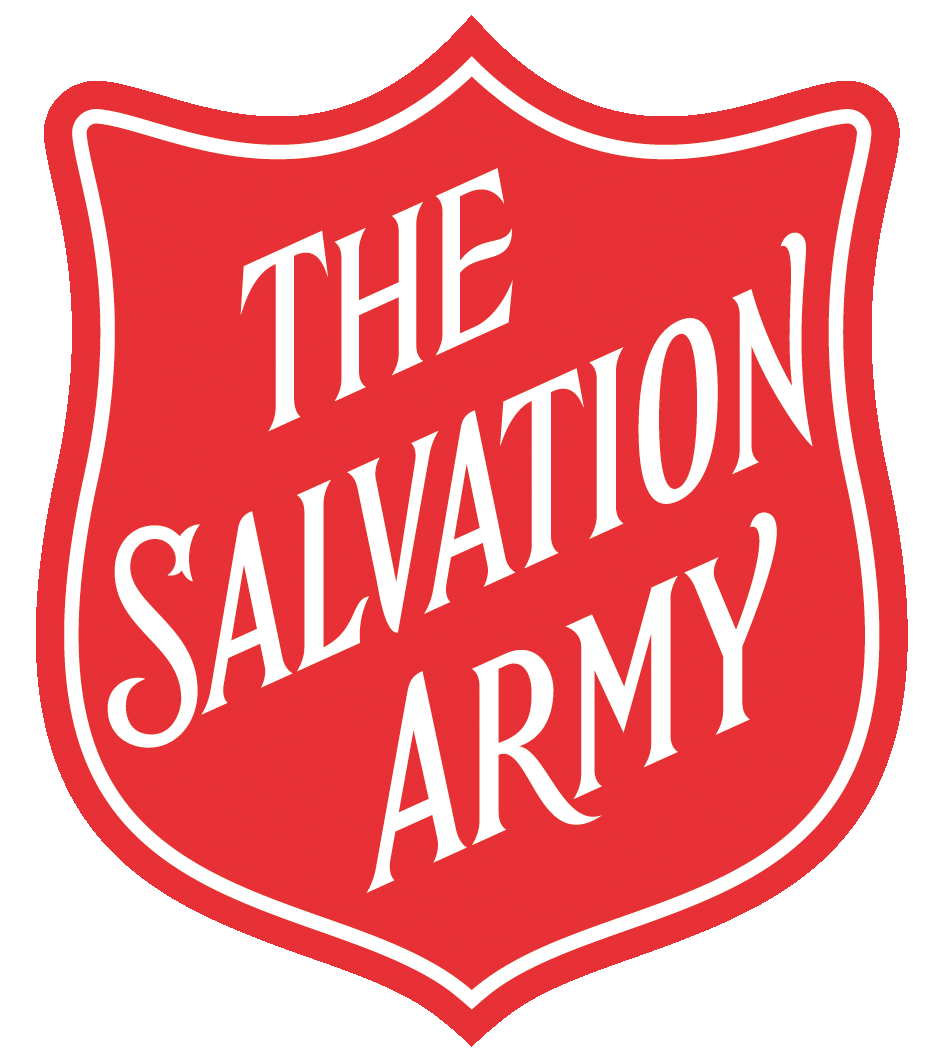 Hope